De Heilige Geest en evangelisatie.
Lucas 14:21-23Ga vlug de stad in en bring uit de straten en stegen de armen en kreupelen en blinden en verlamden hiereen. – Toen de dienaar hem kwam melden: ‘ Heer er is nog plaats,’ zei de Heer tegen hem: ‘ ga naar de wegen en de akkers buiten de stad en nodig iedereen met klem uit, want Mijn huis moet vol zijn. ‘.
Evangelisatie als ontmoeing.
Evangelisatie als geloofsonderricht – het geloof is genade
Evangelisatie als gastvrijheid.
Evangelisatie als vooruitzien.
De gemeente als een veilig, warm en gastvrijheid huis.
Hoe gaan we bekend staan?
De Heilige Geest geeft richting aan onze bediening.
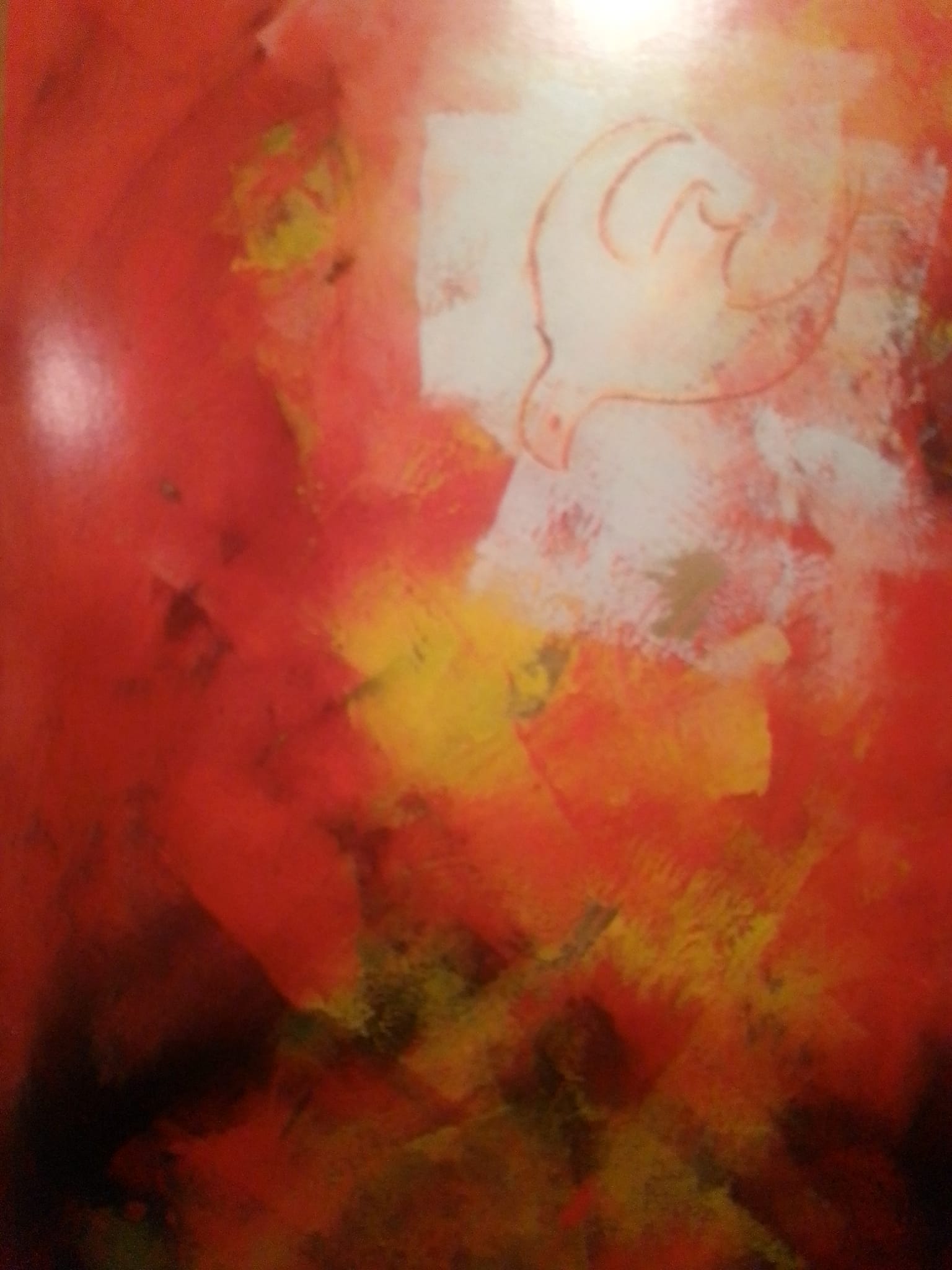 God voegt toe en wat kunnen wij doen?   .
Hoe gaan we om met de boodschap om de wereld in te gaan. .
Tenzij hij geboren is uit water en Geest – Johannes 3:5-8